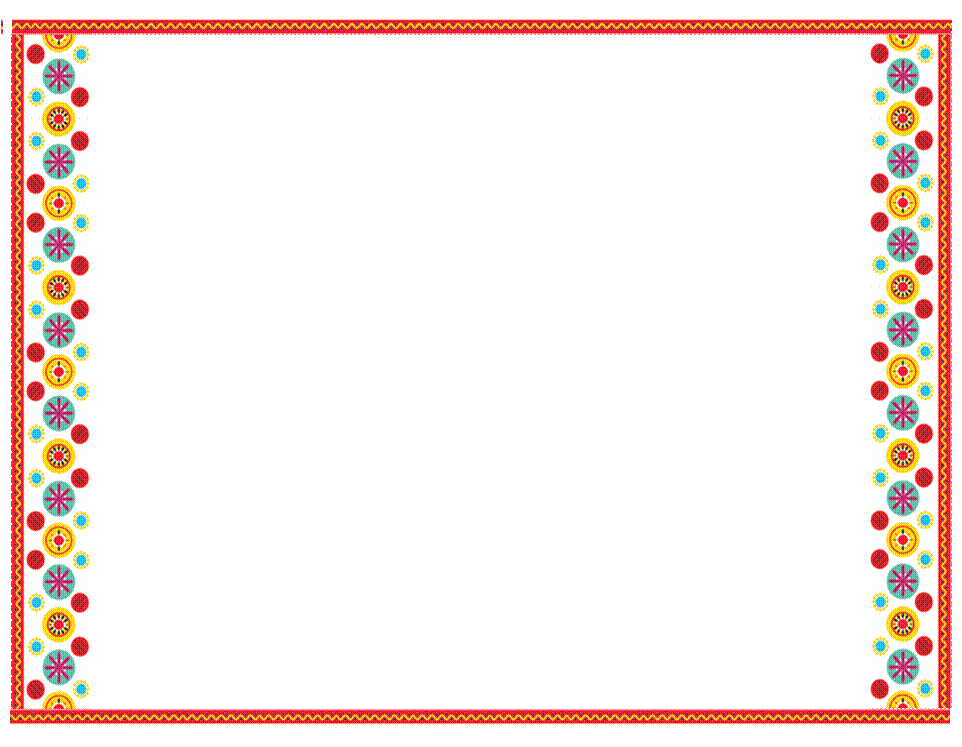 Презентация на тему:Один день из жизни дошколят или как мы творили…
Выполнила:
Воспитатель Бабаева Е. М.
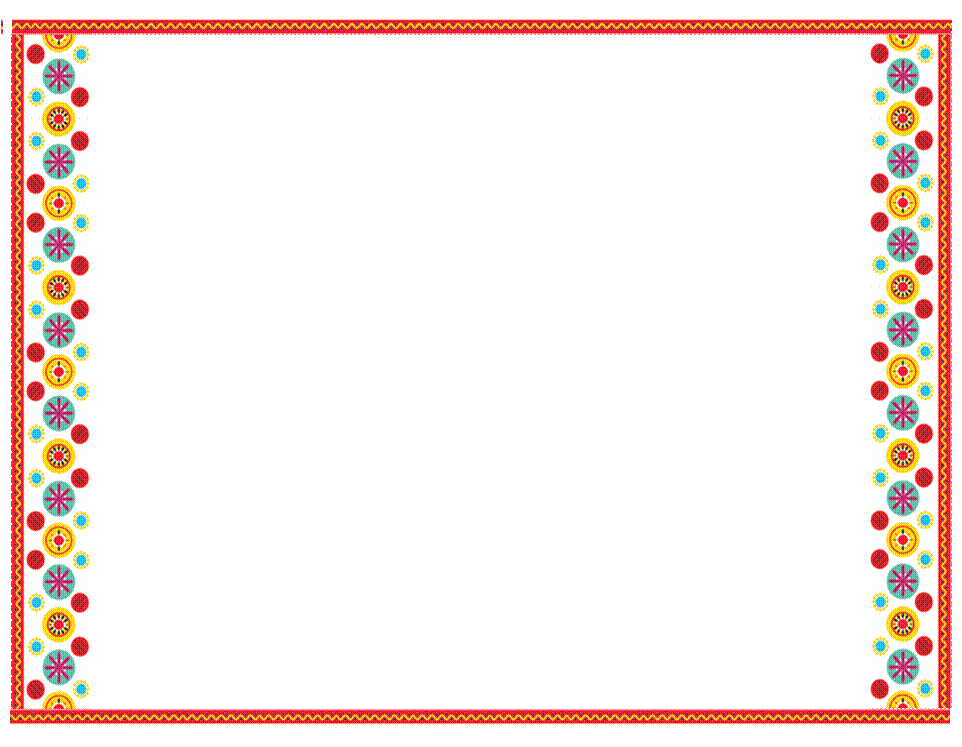 Все дети любят творить, а иногда и вытворять… Но наши дети всегда творят, потому что они невероятно творческие, чудные и замечательные! Вот мы и решили заняться творчеством. А началось все со знакомства  с народными игрушками. Ребята познакомились с дымковской игрушкой и, так полюбившейся всем, матрешкой.
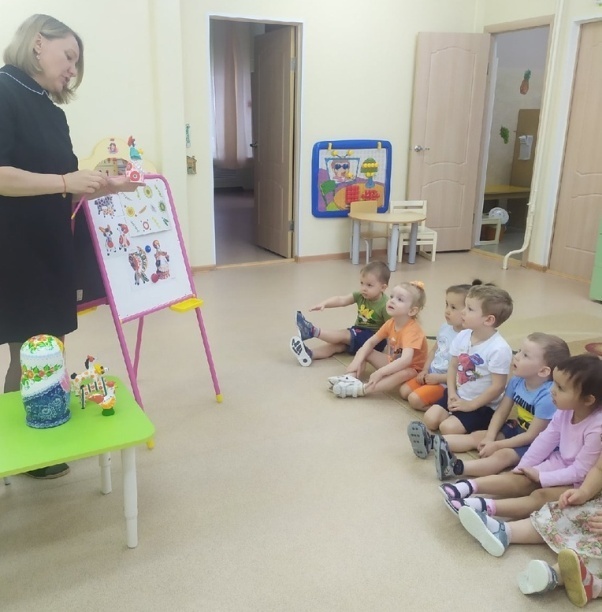 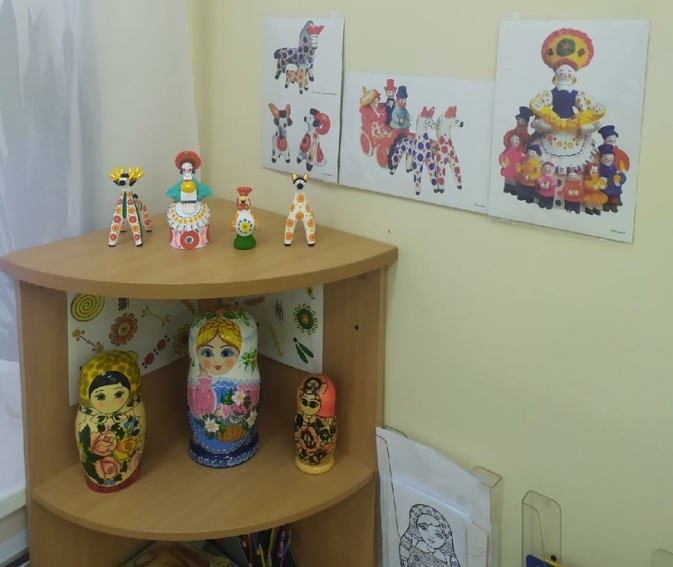 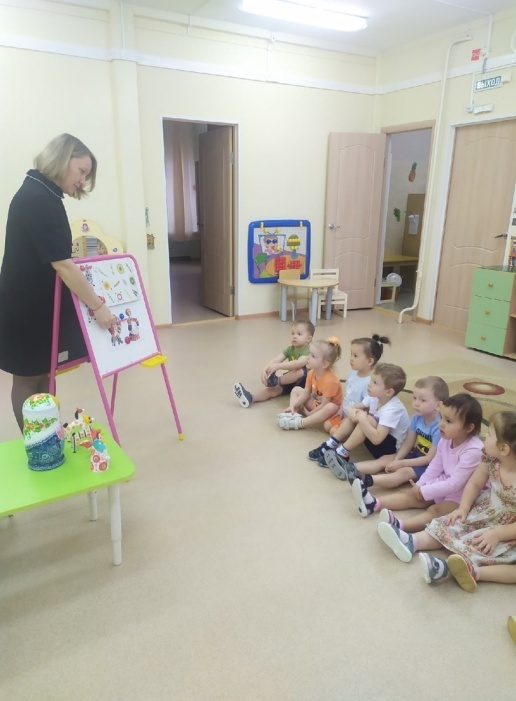 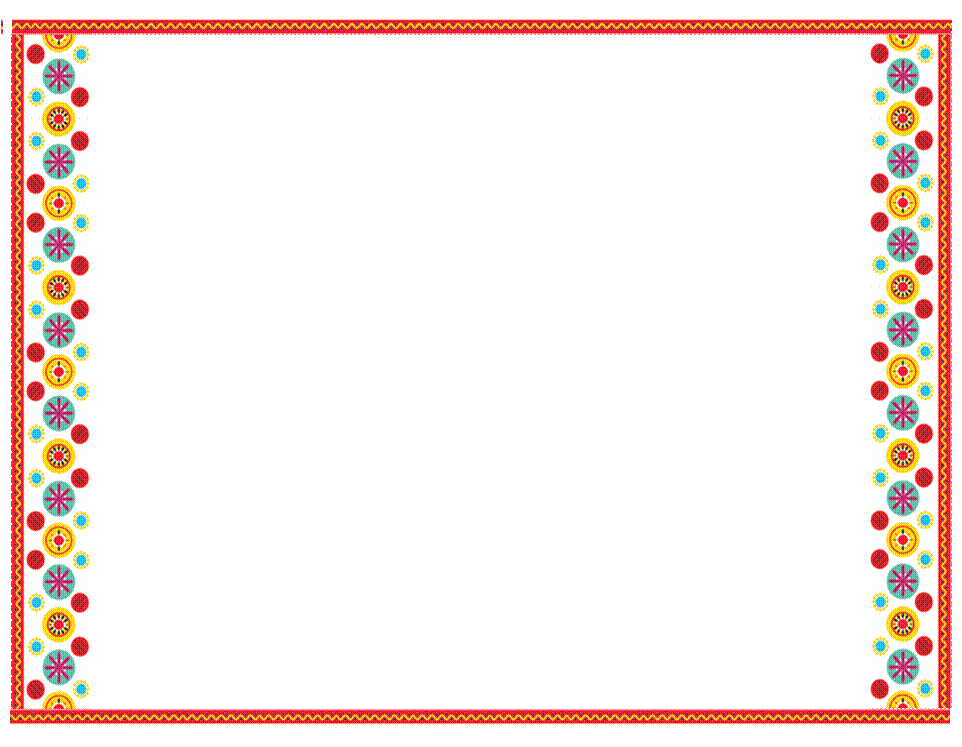 Мы задумали работу, на которой было бы много матрешек, которые так полюбились детям.
Работа началась
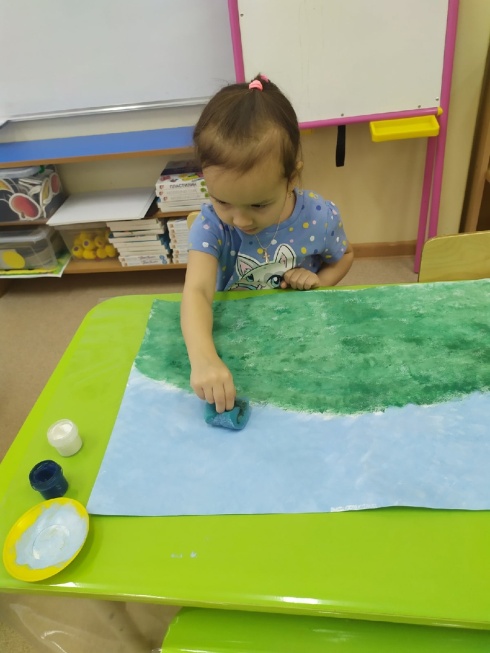 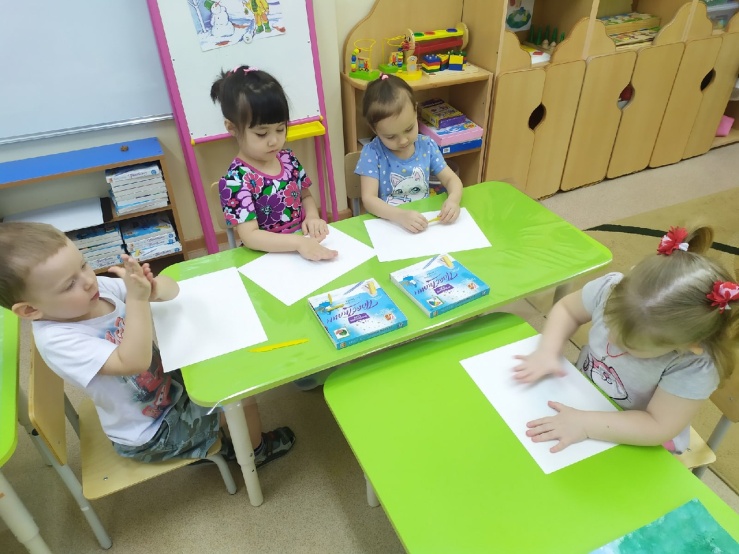 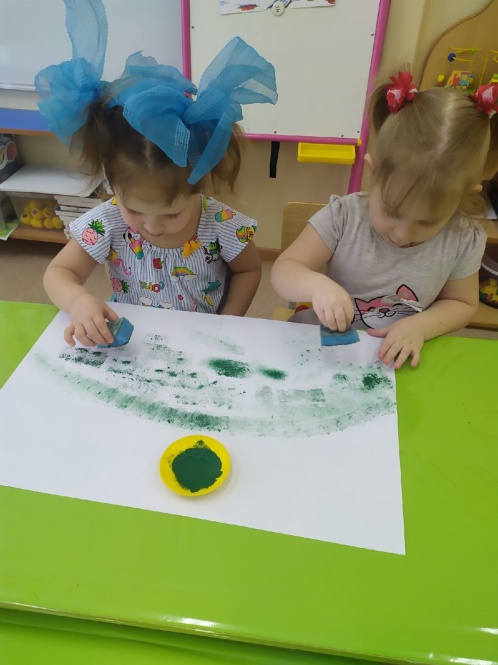 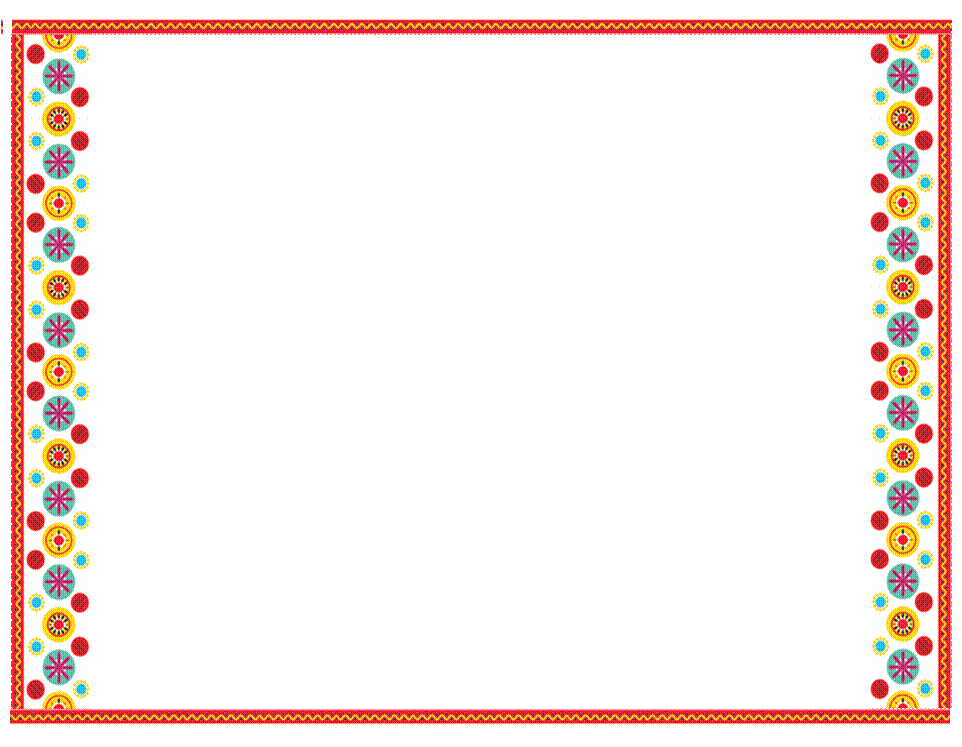 За дело ребята взялись со всей своей детской ответственностью
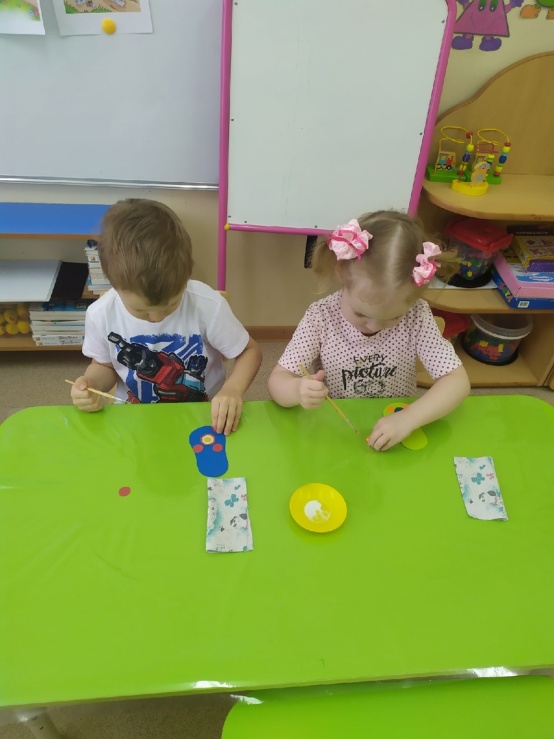 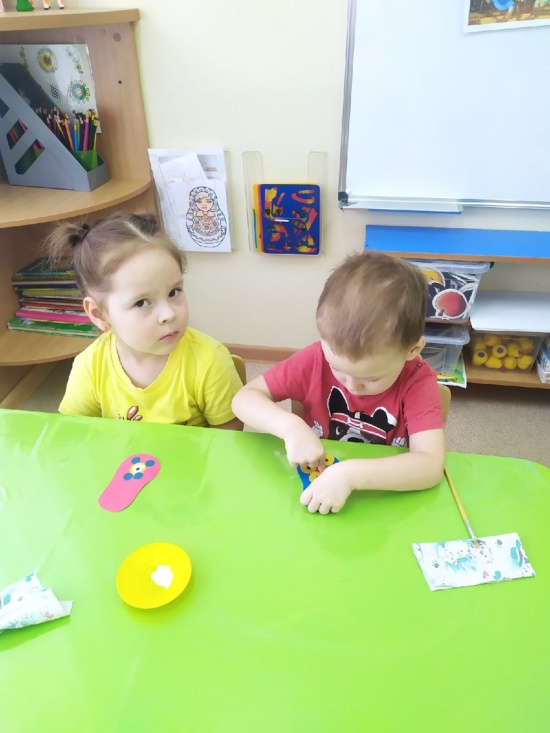 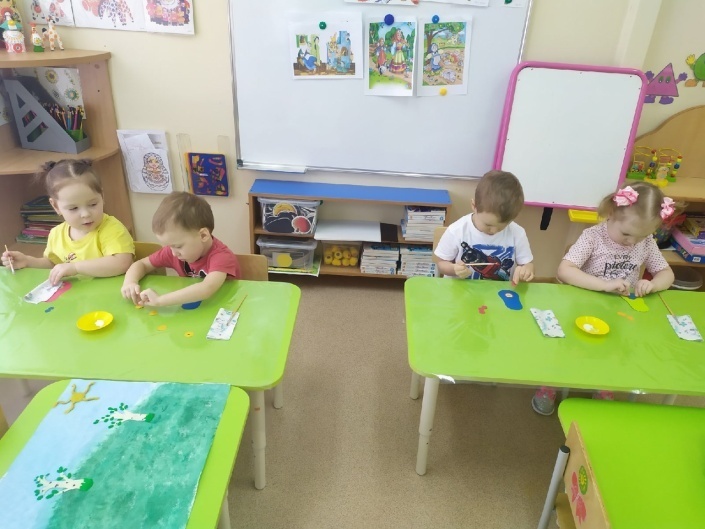 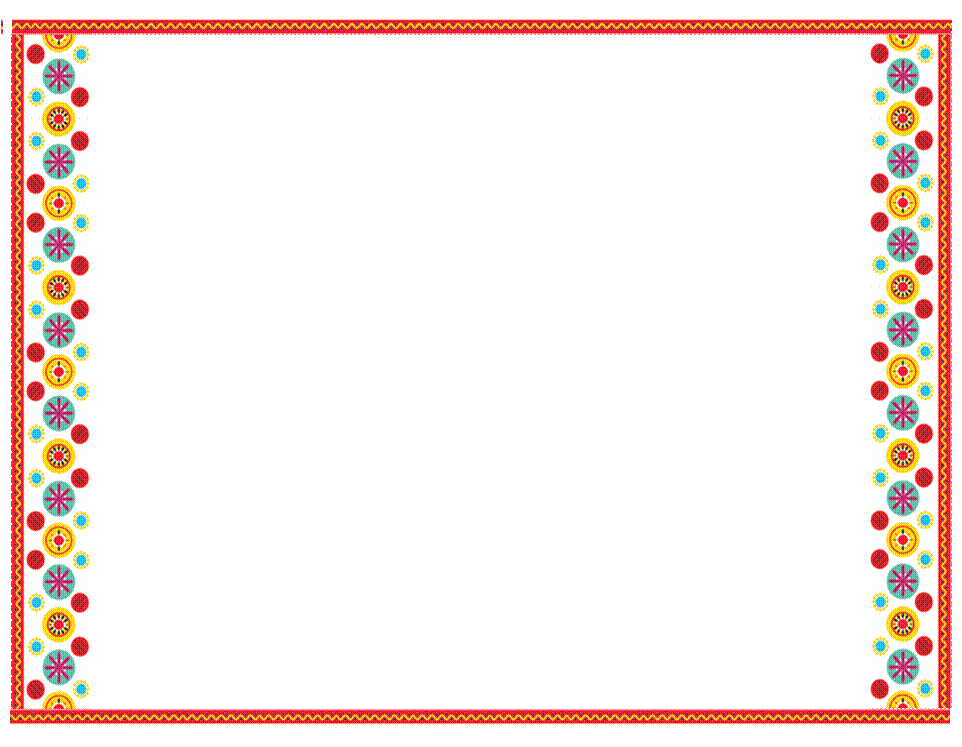 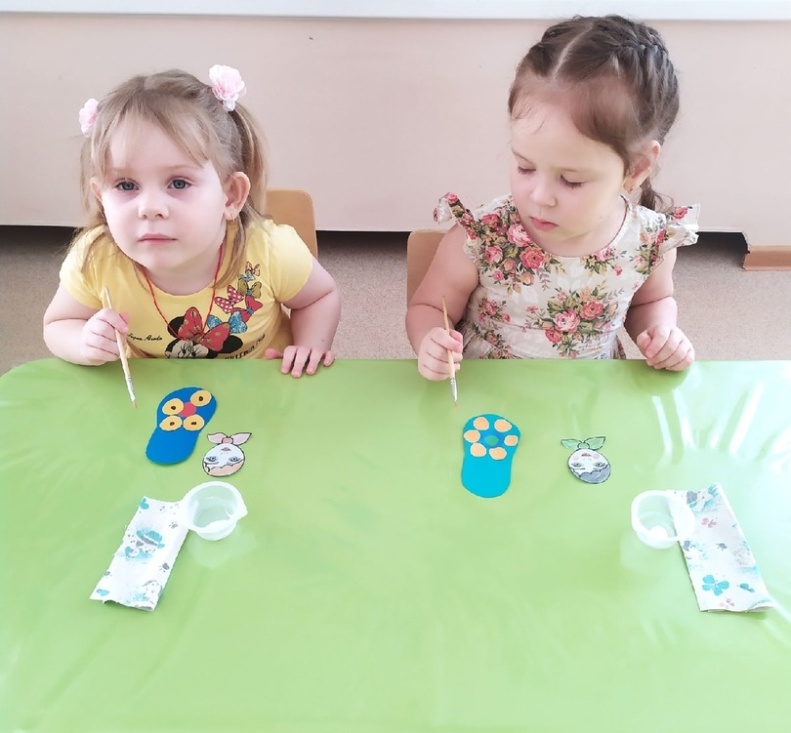 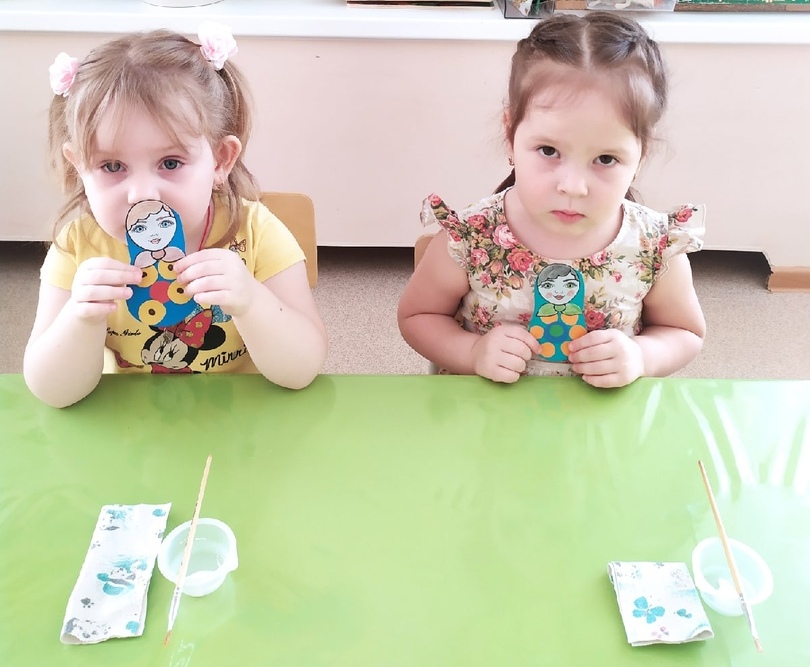 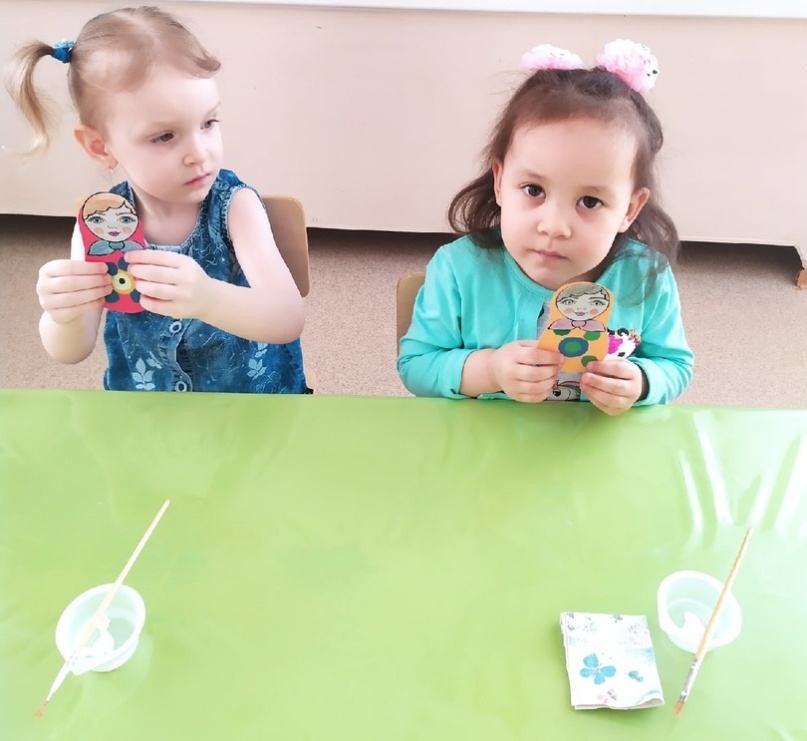 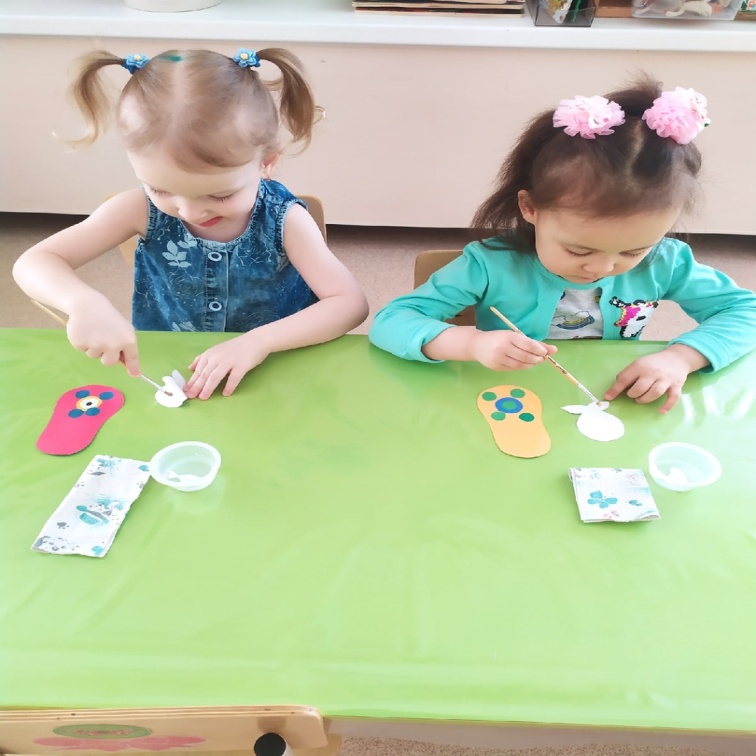 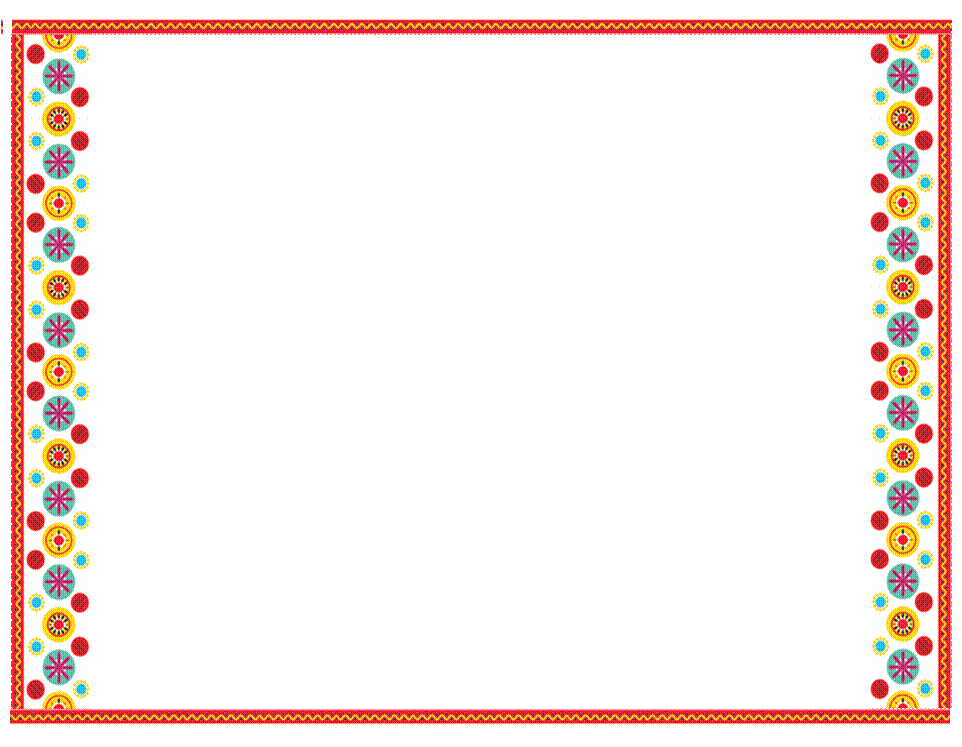 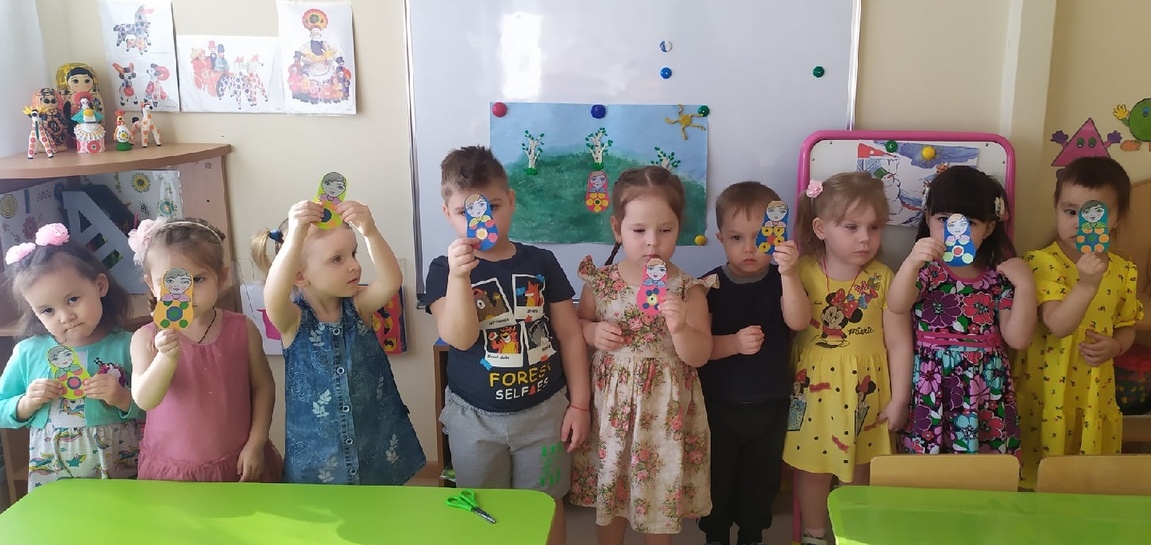 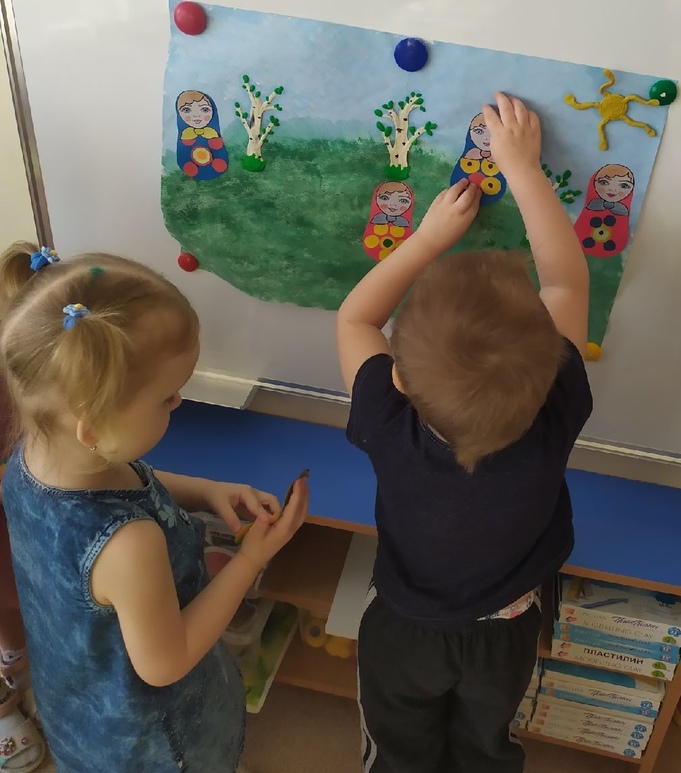 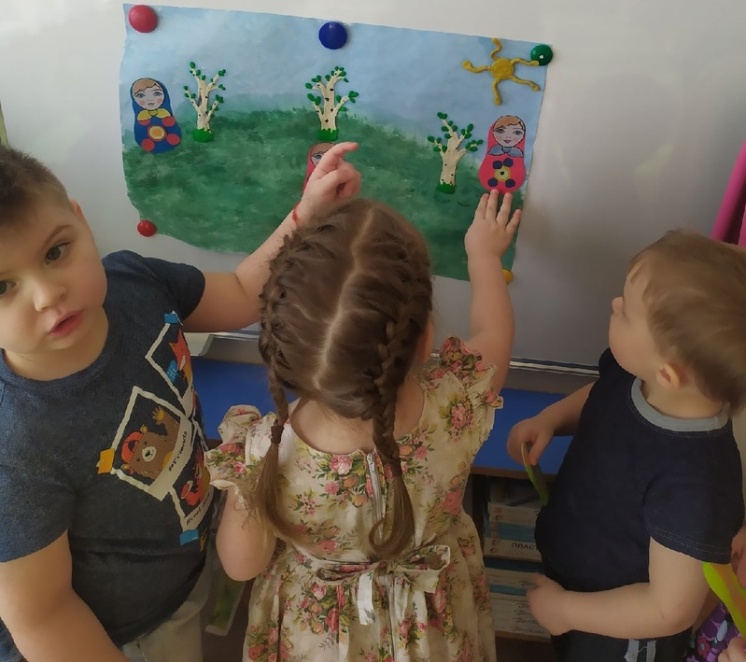 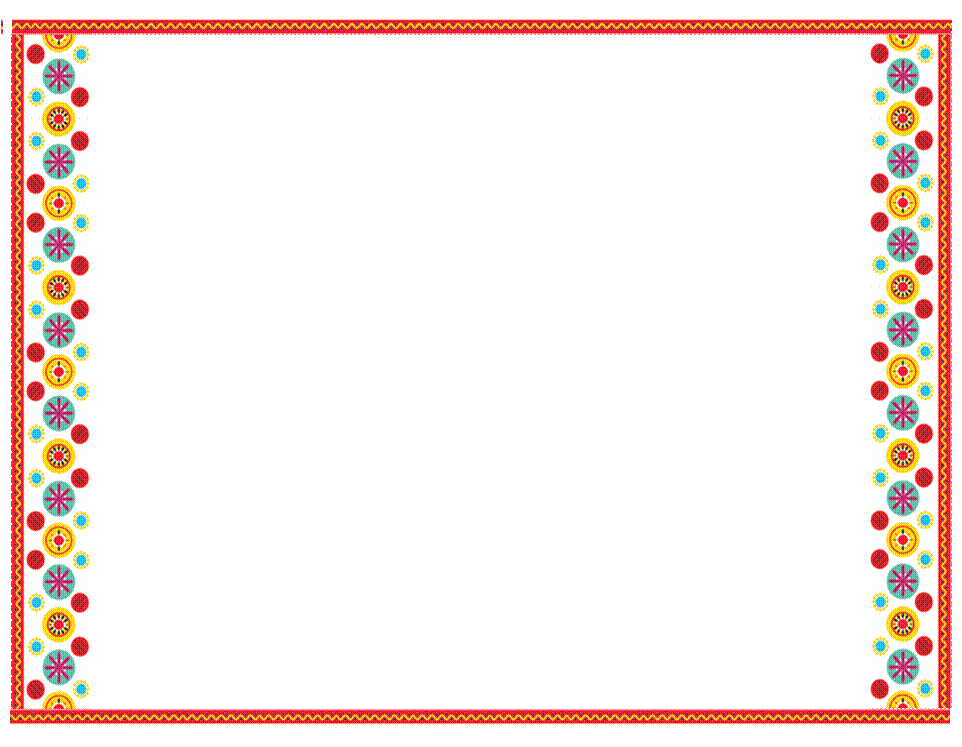 Идет бурное обсуждение
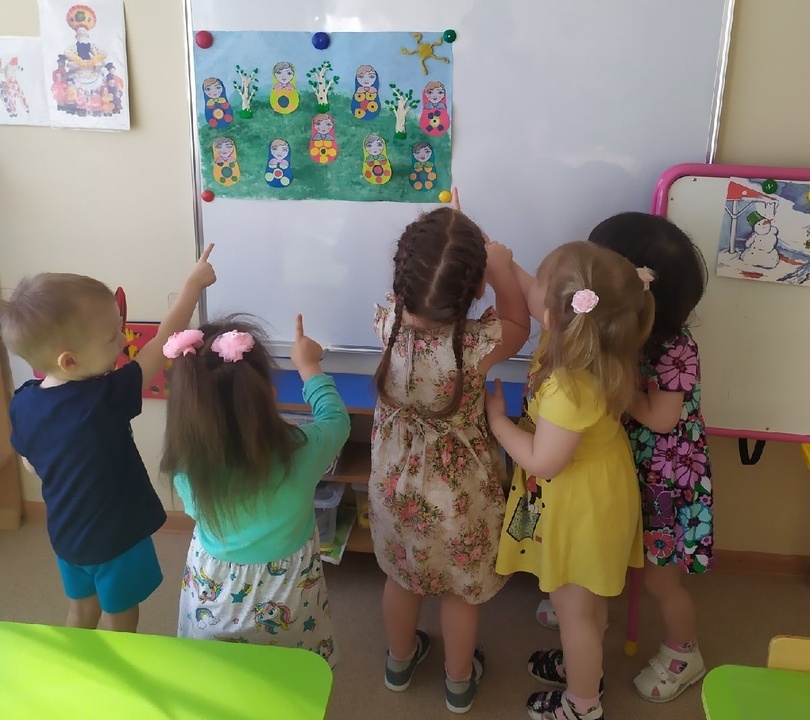 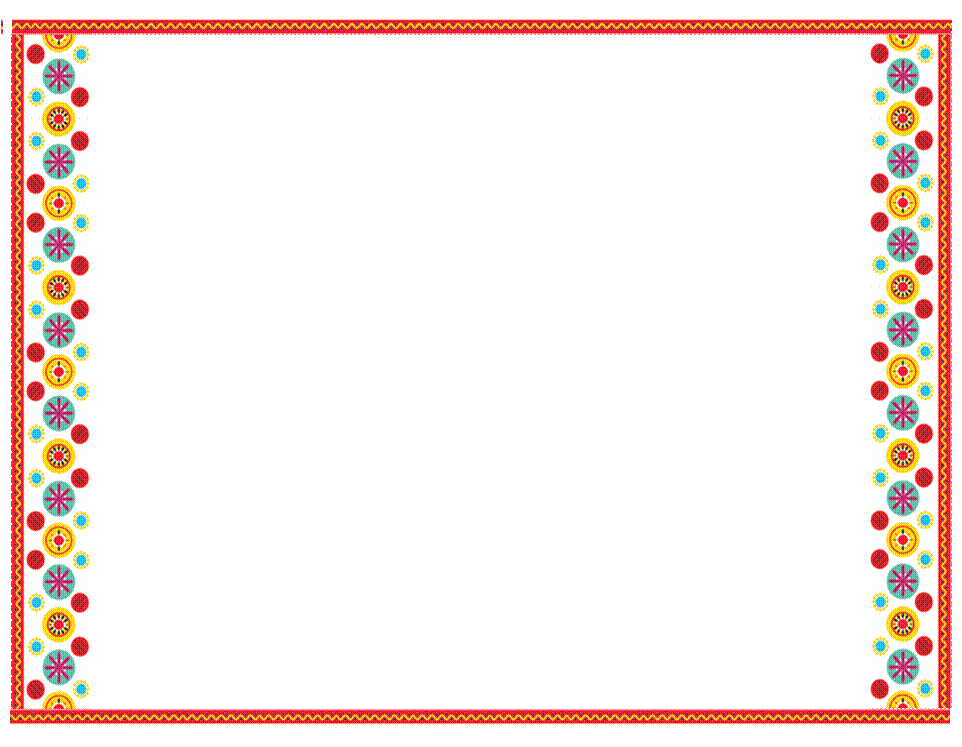 А вот такие замечательные матрешки у нас получились!
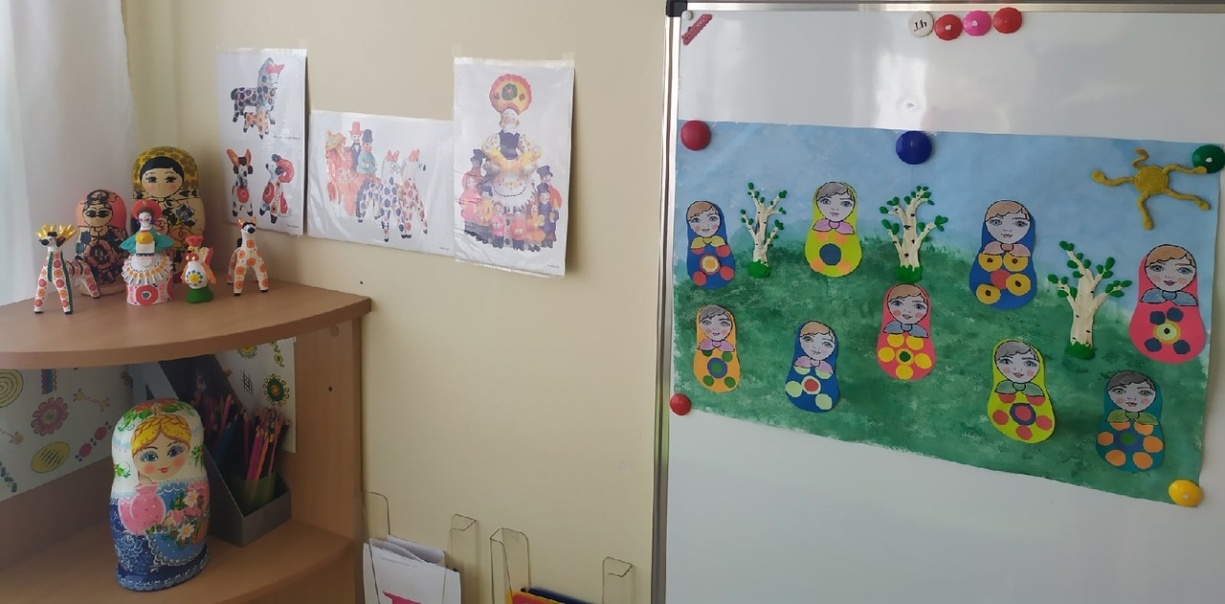 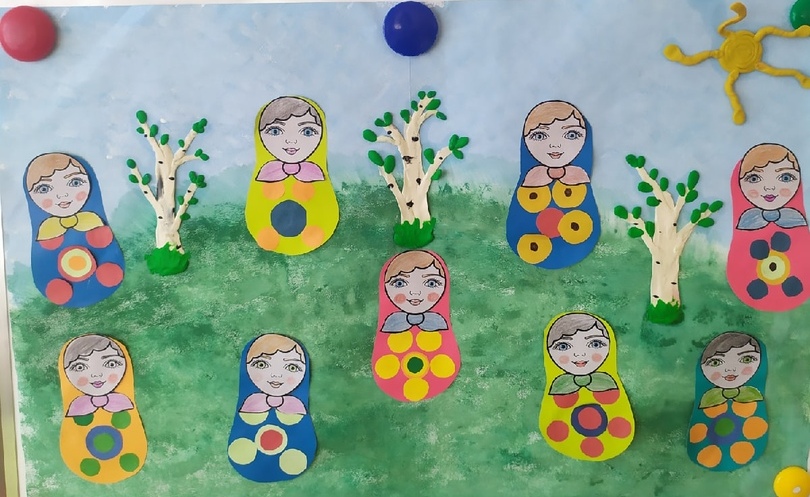 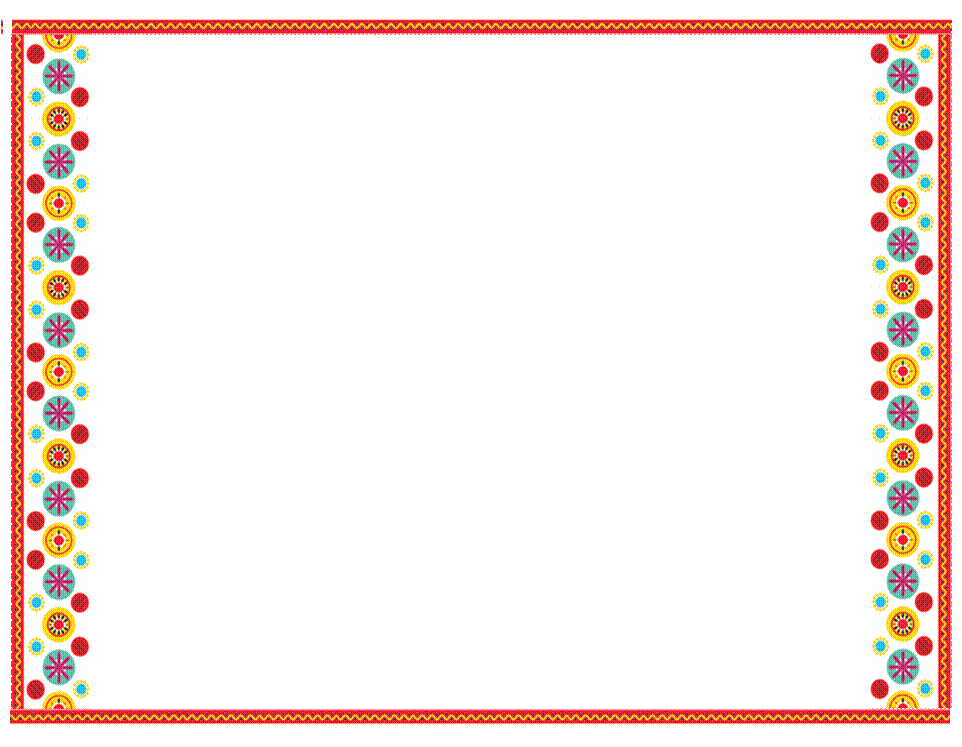 СПАСИБО ЗА ВНИМАНИЕ!!!
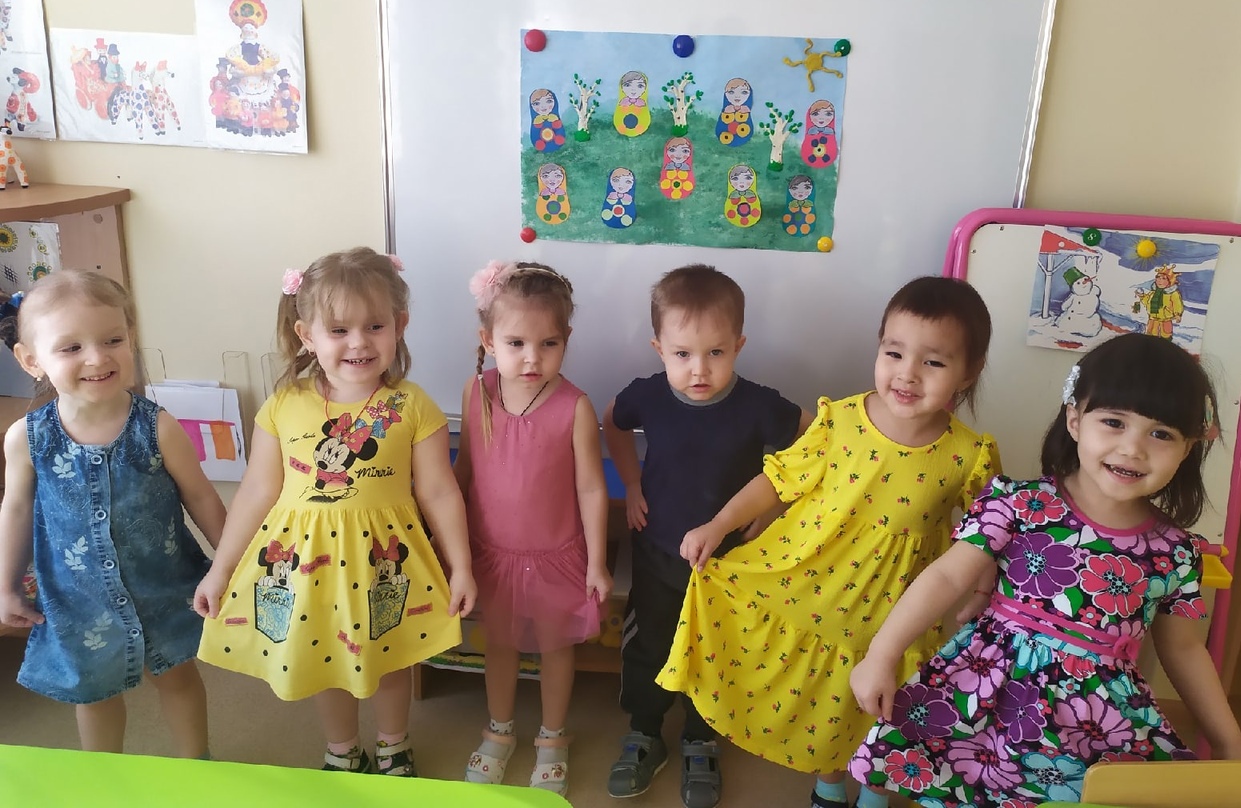 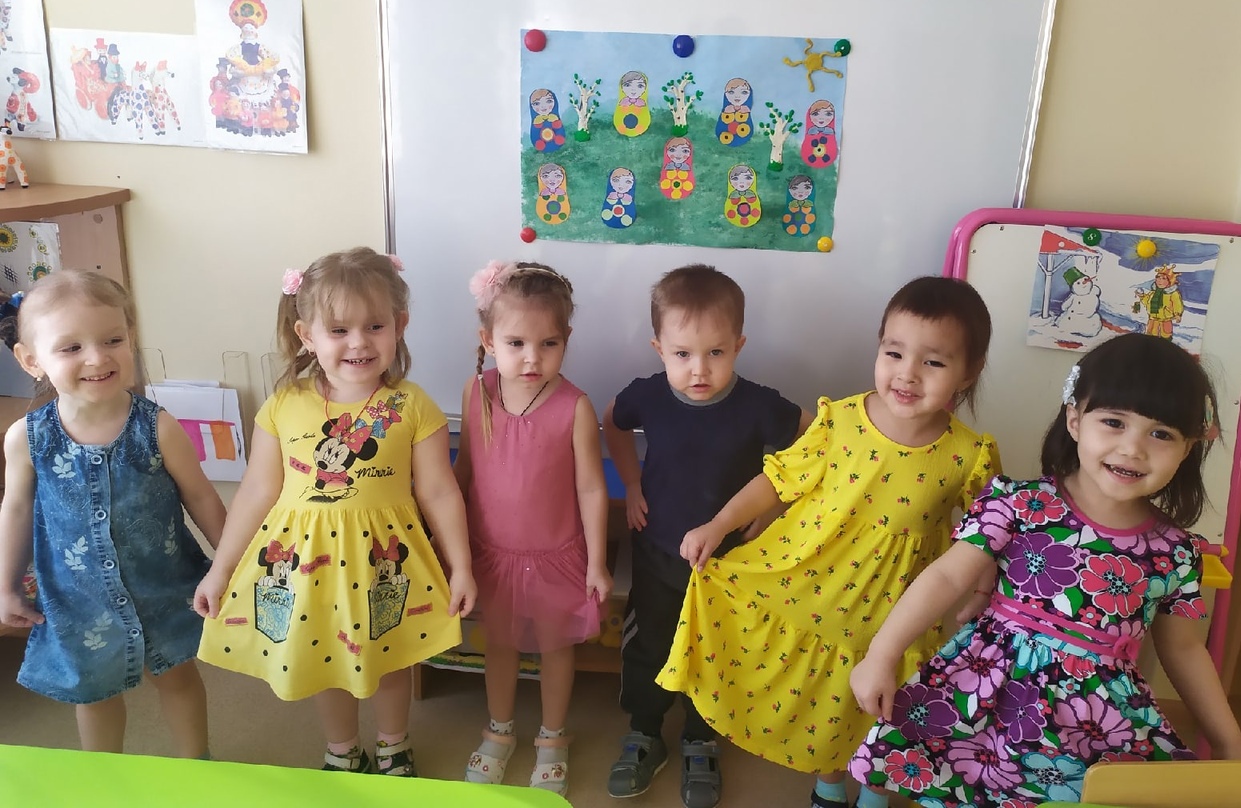